Планеты-гиганты
Сатурн
Выполнила ученица 11класса
МОУ «Пушнинская СОШ»
Коновалова М.
Сату́рн — шестая планета от Солнца и вторая по размерам планета в Солнечной системе после Юпитера. 
Сатурн, а также Юпитер, Уран и Нептун, классифицируются как газовые гиганты.
Сатурн назван в честь Римского бога Сатурна, аналога греческого Кроноса 
(Титана, отца Зевса) 
и Вавилонского Нинурты. 
Символ Сатурна — серп (Юникод: ♄).
Состав планеты
В основном Сатурн состоит из водорода, с примесями гелия и следами воды, метана, аммиака и "горных пород". 
Внутренняя область представляет собой небольшое ядро из горных пород и льда, покрытого тонким слоем металлического водорода и газообразным внешним слоем.
Внешняя атмосфера
Сатурн обладает заметной кольцевой системой, состоящей главным образом из частичек льда, меньшего количества горных пород и пыли.
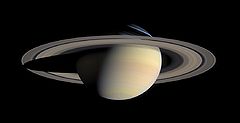 Общие сведения
Исследование Сатурна
Впервые наблюдая Сатурн через телескоп в 1609—1610 годах, Галилео Галилей заметил, что Сатурн выглядит как три тела, почти касающихся друг друга, и высказал предположение, что это два крупных «компаньона» (спутника) Сатурна. 
Два года спустя Галилей повторил наблюдения и, к своему изумлению, не обнаружил спутников.
В 1979 году космический аппарат 
     «Пионер-11» впервые пролетел вблизи Сатурна, 
     а в 1980 и 1981 годах за ним последовали аппараты «Вояджер-1» и «Вояджер-2». 
    Эти аппараты впервые обнаружили магнитное поле Сатурна и исследовали его магнитосферу, наблюдали штормы в атмосфере Сатурна, получили детальные снимки структуры колец и выяснили их состав.
В 1997 году к Сатурну был запущен аппарат Кассини-Гюйгенс и, после семи лет полёта, 1 июля 2004 года он достиг системы Сатурна и вышел на орбиту вокруг планеты.
Интересные факты
На Сатурне нет твёрдой поверхности. 
Планета состоит, в основном, из водорода и гелия, 2-х самых лёгких элементов в мировом пространстве.
Облака на Сатурне образовывают шестиугольник.
Британские астрономы обнаружили в атмосфере Сатурна новый тип полярного сияния, которое образует кольцо вокруг одного из полюсов планеты.
Спасибо за внимание!
Презентацию выполнила ученица 11 класса 
МОУ «Пушнинская СОШ» Коновалова Мария